Projet de fiches à destination des médecins traitants de personnes polyhandicapées
V Tiffreau, B Pollez et  ARP 59-62
http://arp59-62.wixsite.com/arp-59-62
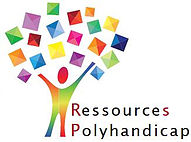 Quelles personnes ?
Dans la loi Handicap de 2005 annexe XXIV ter 1989 :

handicap grave à expression multiple associant déficience motrice et déficience mentale sévère ou profonde et entraînant une restriction extrême de l'autonomie et des possibilités de perception, d'expression et de relation.
Dans nos statuts
La personne polyhandicapée connait une situation de handicap complexe, de grande dépendance et d’extrême vulnérabilité, imposant tout au long de sa vie la mobilisation et la coopération de ressources pluridisciplinaires - sanitaires, médicosociales et sociales - dans une approche globale de la personne et de son entourage, articulant projet de soin et projet de vie
L’association ressources polyhandicap 59-62
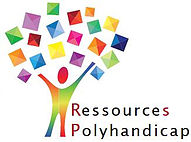 Créée en 2013


Projet commun regroupant des acteurs impliqués dans la prise en compte du polyhandicap :

Professionnels, structures, associations, familles
L’association ressource polyhandicap 59-62
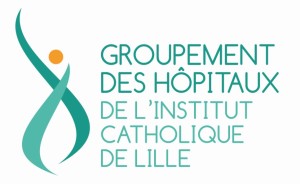 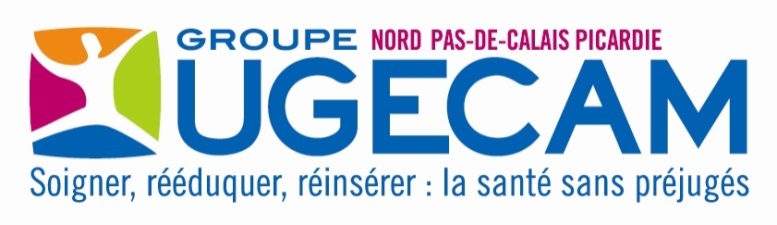 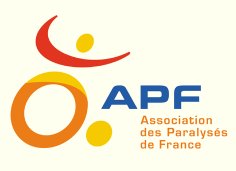 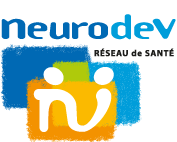 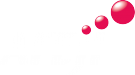 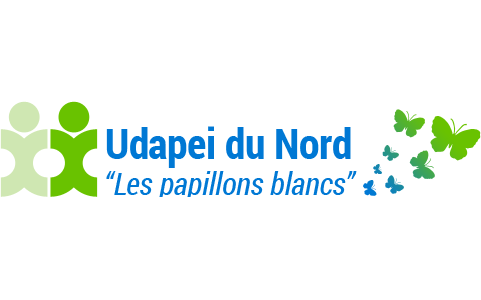 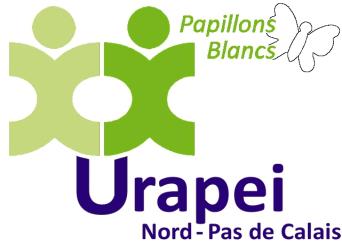 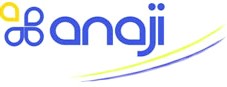 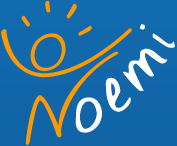 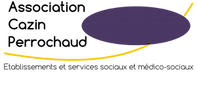 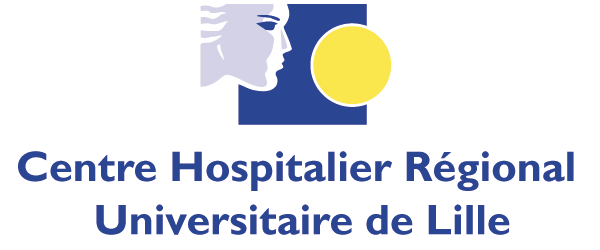 L’association ressource polyhandicap 59-62
Elle a pour objectif principal de créer dans la région Nord-Pas de Calais un Centre Ressources Polyhandicap 

Promouvoir de nouvelles modalités de soin et d’accompagnement tout au long de la vie

Renforcer les compétences de la personne, pour une meilleure inclusion sociale

Organiser autant que de besoin des études, formations, colloques et recherches
Développer une réflexion professionnelle et sociale sur le polyhandicap

Favoriser les échanges entre familles et professionnels, informer, conseiller et soutenir

Proposer un espace de concertation et de synergie sur le thème du polyhandicap
Projet de fiches d’aides aux soignants (médecins traitants, aidants, soignants)
Pourquoi ?

Patients peu ou non communiquant, difficiles à examiner  
Il y a des spécificités médicales à connaitre pour éviter des erreurs (médecine du polyhandicap ?) 
Aider les soins « primaires » avant le recours aux soins spécialisés
Nous souhaitons que ces fiches soient:
Un outil de pratique quotidienne, pratique, facile à transporter, résistant

Compréhensible et utilisable par le médecin traitant mais aussi les soignants et les aidants 

Format court (1fiche = 1 à 2pages max)
Elles ne sont pas
Un traité de médecine du polyhandicap

Des guidelines issues d’une revue de la littérature selon une méthode scientifique

Des recommandations officielles
Méthodologie
Définition des thèmes pertinents (fiches)

Cahier des charges : 2 pages max, fiches « pratiques »

1 groupe de 2 ou 3 personnes par fiche avec un pilote (membres de l’ARP ou non)

Choix collégial d’un « expert » par fiche (acculturé ou non au polyhandicap)
chaque pilote organise un atelier d’une heure de travail par fiche (expert + groupe)

Organisation d’un séminaire de restitution (validation par l’ensemble des groupes)

Finalisation des fiches au format demandé

Edition (format plastifié), financement?
Méthodologie
Définition des thèmes (fiches)
Définition du cahier des charge : 2 pages max, fiches « pratiques »
Novembre 2015
1 groupe par fiche avec 1 pilote et 2 à 3 participants
Choix  d’un expert par fiche (acculturé ou non au polyhandicap)
1 atelier d’1h par fiche (groupe +expert) – rédaction d’une « protofiche »
Mars 2016
30 mai 2015 : Séminaire de restitution et ateliers de travail en groupe élargi
Bilan des actions
27 thèmes (fiches) envisagées

Participation de nombreux spécialistes experts (épileptologue, rhumatologue, nutritionniste, MPR,  ORL, Ophtalmologue, chirurgiens orthopédiste, chirurgien dentiste, orthophoniste, kinésithérapeute

Des documents hétérogènes à harmoniser
Exemples de fiches
La fiche ostéoporose 
Un pilote : V Tiffreau
Groupe de deux membres de l’ARP : D Juzeau, V Tiffreau
Un expert: Pr B Cortet, rhumatologue 
Atelier d’une heure sous forme d’interview
Rédaction d’une « protofiche »
Fiche ostéoporose
Surveillance systématique 

Surveillance systématique : carence en Vitamine D et dénutrition

Bilan biologique annuel recommandé: rénal (créatinine), CRP, Calcémie, phosphorémie, Albuminémie, 25OH-Vit D, Parathormone

Si carence en Vit D : supplémenter selon les recommandations 

pas de compléments en calcium sous forme médicamenteuses mais enrichir l’alimentation (produits laitiers, eaux riches en calcium (Contrex,  Hepar, Courmayeur)
Recommandations pour la réalisation d’une densitométrie osseuse (DMO)

En dehors d’un contexte de fracture 
La DMO est recommandée en cas de risque élevé de fracture (chutes, traumatismes répétés) ou facteurs de risque d’ostéoporose (dénutrition, carence en vitamine D )

En cas d’antécédents de fracture
Si la fracture témoigne d’un risque d’ostéoporose (épaule, vertèbre, hanche, bassin, poignet) une DMO est recommandée
La radiographie ne permet pas de dépister une ostéoporose, elle peut seulement  témoigner de séquelles de fractures (vertèbre  ++ qui laisse comme séquelle un tassement)

Il n’y a pas de lien entre l’ostéoporose et un risque de mauvaise consolidation fracturaire (Le traitement de l’ostéoporose n’est pas indiqué pour le traitement des fractures mais pour la prévention de la récidive)

Réalisation de la densitométrie osseuse : privilégier en milieu hospitalier, en médecine nucléaire (si possible avec le même appareil) et, si nécessaire, au cours d’une hospitalisation

Le traitement de choix  de l’ostéoporose : bisphosphonates IV  (de préférence,  Acide Zolédronique 5mg (ou 1mg/10kg si <40kg), 1xpar an pendant 3 ans)
Fiche surveillance neuro-orthopédique
Les grands objectifs de la prise en charge des troubles neuro-orthopédiques : 

éviter les douleurs, limiter l’aggravation des déformations, 
permettre une installation confortable et fonctionnelle, 
faciliter l’exploration de l’espace environnant, 
éviter les troubles de déglutition, 
limiter les risques cutanés, 
faciliter les soins d’hygiène…
Recommandations :

prise en charge kinésithérapique et ergothérapique 

un suivi régulier par un Médecin de médicine Physique et réadaptation

un bilan radiologique initial de référence éventuellement renouvelé si symptômes d’appel (douleurs, modification du tonus, difficultés d’installation…)

une consultation en chirurgie orthopédique ou neurochirurgie si point d’appel avec concertation multidisciplinaire

A surveiller particulièrement : cyphoscoliose, bassin oblique, luxation de hanche, pieds déformés, poignets et mains
Fiche Epilepsie
Pilote V Tiffreau 
Participants : Vincent Tiffreau, médecin MPR CHRU de Lille, Fabien Hernout, Directeur de la MAS « la Bleuse Borne » à Anzin 
Expert : Philippe Derambure, Professeur en Physiologie, Chef de service de neurophysiologie au CHRU de Lille
L’épilepsie dans le PH est « à priori » stable
Le suivi en période de stabilité 
Une fois par an suffit auprès d’une consultation spécialisée de référence
Les informations indispensables sont : 
Un dossier médical de synthèse avec le « type et la cause » de l’épilepsie 
Les observations des proches directs (familles, personnel soignant, aidants)
L’aggravation de l’épilepsie 

Une aggravation de l’épilepsie se caractérise par : 
Une  augmentation de fréquence, de sévérité des crises 	
Des changements de vigilance (patient anormalement calme) 

Les causes d’aggravation  à rechercher par ordre de fréquence sont : 

Médicamenteuses : erreurs d’administration, changement de posologie, modification des molécules (attention au génériques de biodisponibilité variable) interactions (Macrolides et Tegretol)

La douleur, l’inconfort, la constipation

Métabolique : désordre hydro-éléctrolytiques (hyponatrémie, déshydratation)
Situation d’Urgence épileptique : 

L’état de mal est caractérisé une crise convulsive de plus de 5 min ou des crises rapprochée ou une période post-crise trop longue  (>1 heure)

Protocole d’Urgence 
Protocole écrit et disponible de traitement  simple destiné au  personnel soignant  avec une ordonnance déjà faite
Un numéro de ligne directe pour joindre le centre de consultation référent 

Le traitement de choix est les benzodiazépines d’action rapide : Rivotril (gouttes) Bucolam (seringues préremplies) par voie sublinguale (peut être utilisé hors AMM chez l’adulte)
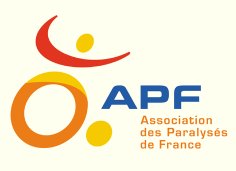 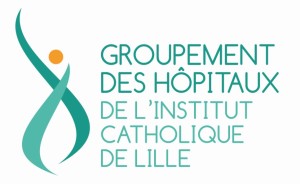 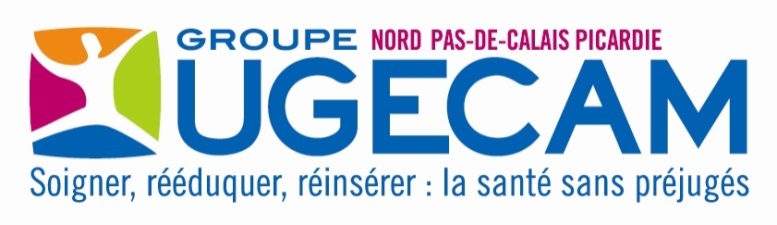 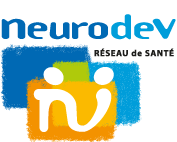 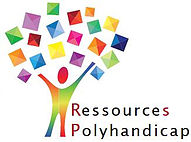 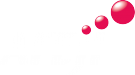 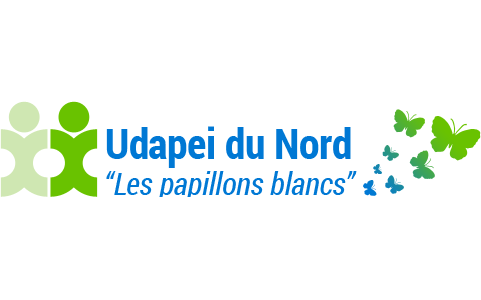 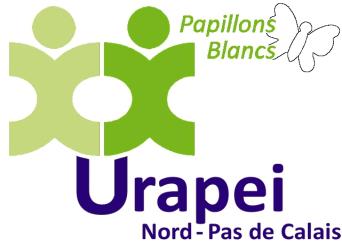 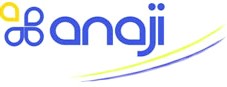 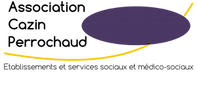 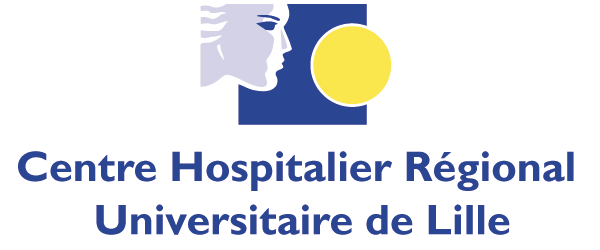 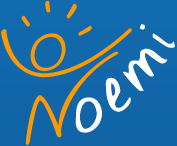